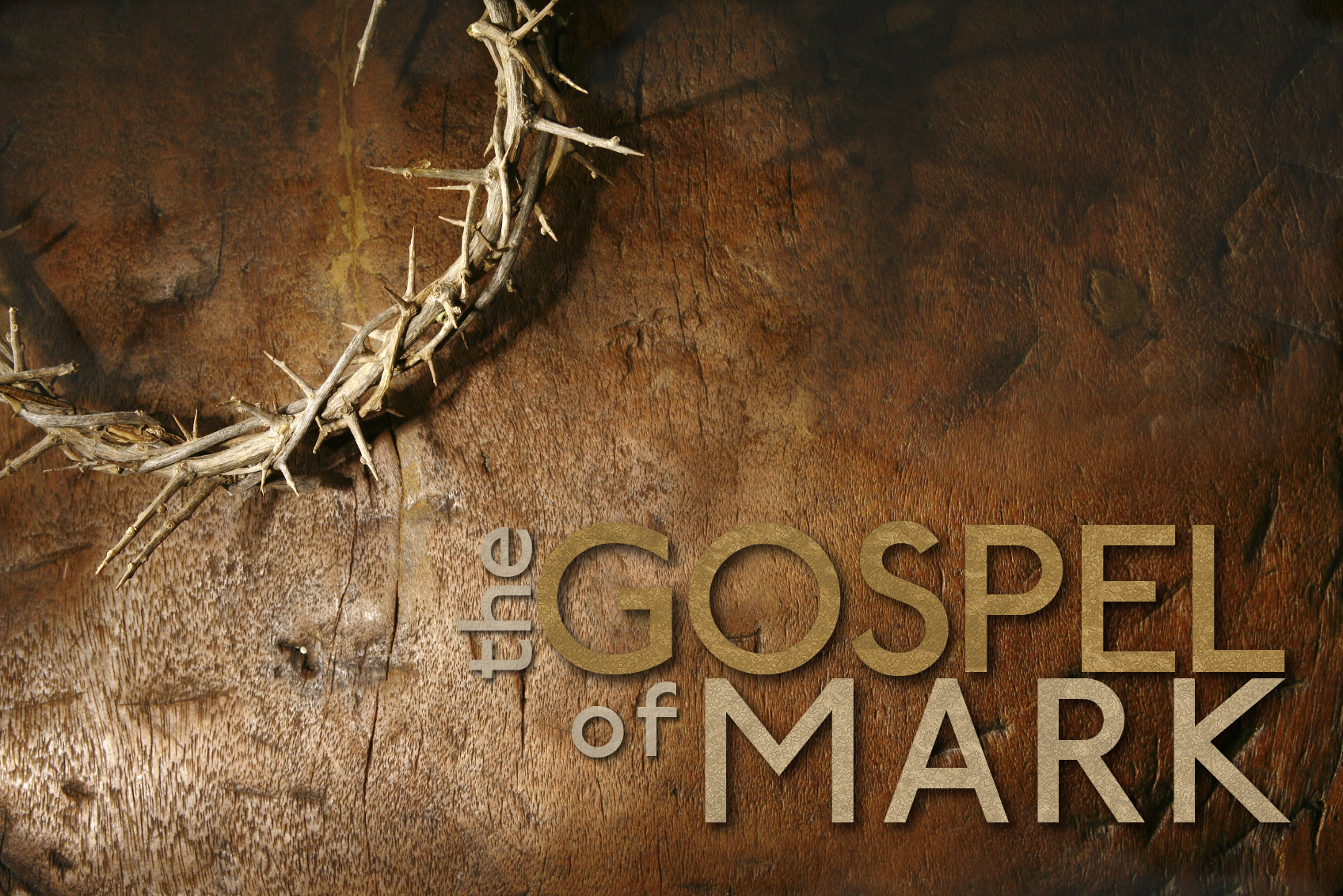 November 1, 2020
Some Soldiers, Simon (the Cyrene), and the Skull
Mark 15:15-25
The Authenticity, Affliction and Authority of Jesus Christ, the Son of God
Mark 15:15-19
15 Wishing to satisfy the crowd, Pilate released Barabbas for them, and after having Jesus scourged, he handed Him over to be crucified. 16 The soldiers took Him away into the palace (that is, the Praetorium), and they called together the whole Roman cohort. 17 They dressed Him up in purple, and after twisting a crown of thorns, they put it on Him; 18 and they began to acclaim Him, “Hail, King of the Jews!” 19 They kept beating His head with a reed, and spitting on Him, and kneeling and bowing before Him.
Mark 15:20-26
20 After they had mocked Him, they took the purple robe off Him and put His own garments on Him. And they led Him out to crucify Him. 21 They pressed into service a passer-by coming from the country, Simon of Cyrene (the father of Alexander and Rufus), to bear His cross. 22 Then they brought Him to the place Golgotha, which is translated, Place of a Skull. 23 They tried to give Him wine mixed with myrrh; but He did not take it. 24 And they crucified Him, and divided up His garments among themselves, casting lots for them to decide what each man should take. 25 It was the third hour when they crucified Him. 26 The inscription of the charge against Him read, “THE KING OF THE JEWS.”
The savagery of the Soldiers (15:15-20)
The Scourging (15)
The Scoffing (16-20)
The servitude of Simon (the Cyrene) (15:21)
They pressed into service a passer-by coming from the country, Simon of Cyrene (the father of Alexander and Rufus), to bear His cross.
Simon’s draft
Simon’s disgrace
Simon’s deliverance
The severity of the Skull (15:22-25)
22 Then they brought Him to the place Golgotha, which is translated, Place of a Skull. 23 They tried to give Him wine mixed with myrrh; but He did not take it. 24 And they crucified Him, and divided up His garments among themselves, casting lots for them to decide what each man should take. 25 It was the third hour when they crucified Him.
The Skull was a place of distress
The Skull was a place of human depravity
The Skull was a place of death
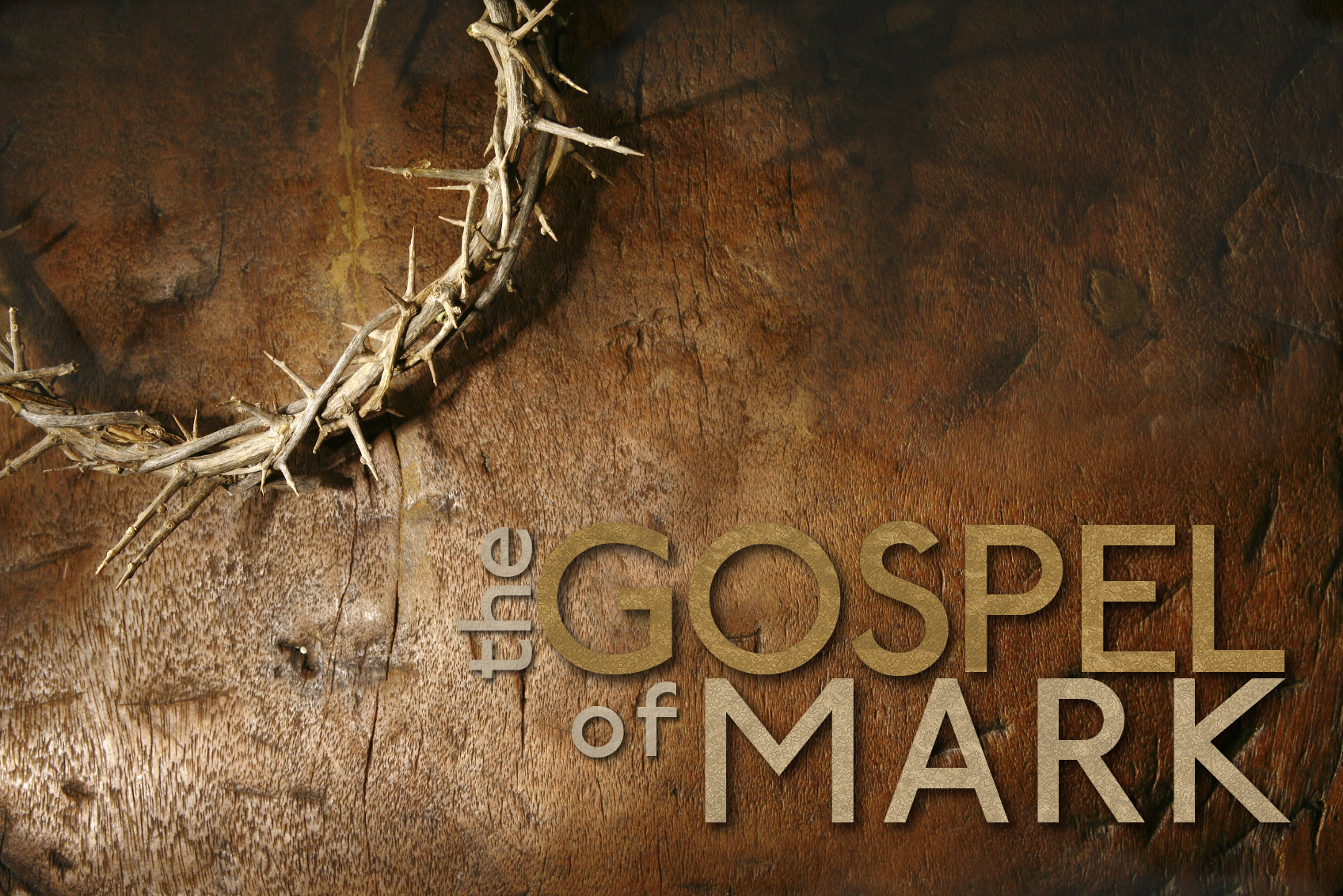 November 1, 2020
Some Soldiers, Simon (the Cyrene), and the Skull
Mark 15:15-25
The Authenticity, Affliction and Authority of Jesus Christ, the Son of God